POGIL Quiz
0
Chapter 3
Proteins
You Must Know
How the sequence and subcomponents of proteins determine their properties.
The four structural levels of proteins and how changes at any level can affect the activity of the protein.
How proteins reach their final shape (conformation), the denaturing impact that heat and pH can have on protein structure, and how these may affect the organism. 
The directionality of proteins (the amino and carboxyl ends).
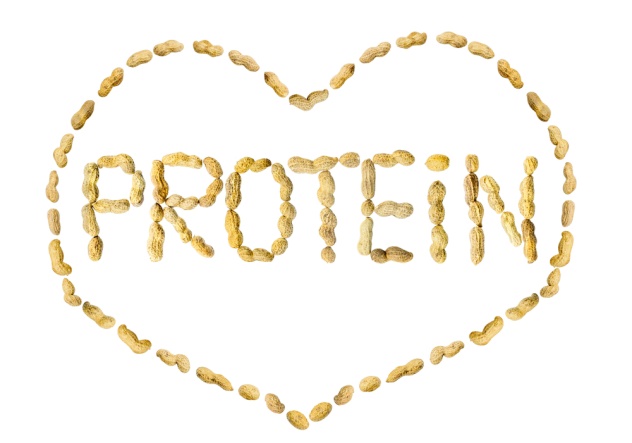 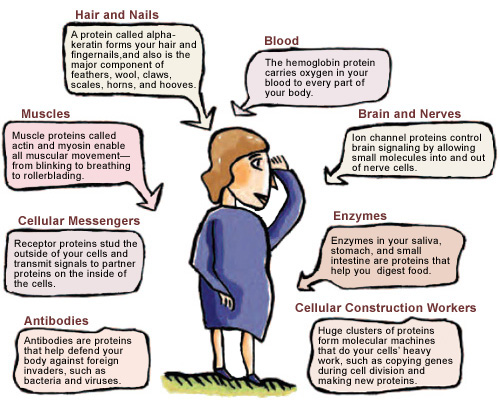 Wow! They do a lot!
Don’t worry too much about the details on this slide, we will come back to it!
[Speaker Notes: Life would not be possible without enzymes. Enzymatic proteins act as catalysts, to speed up chemical reactions without being consumed by the reaction. Proteins account for more than 50% of the dry mass of most cells.  Protein functions include defense, storage, transport, cellular communication, movement, and structural support.]
© 2014 Pearson Education, Inc.
Protein Structure and Function
A protein’s structure determines its function!
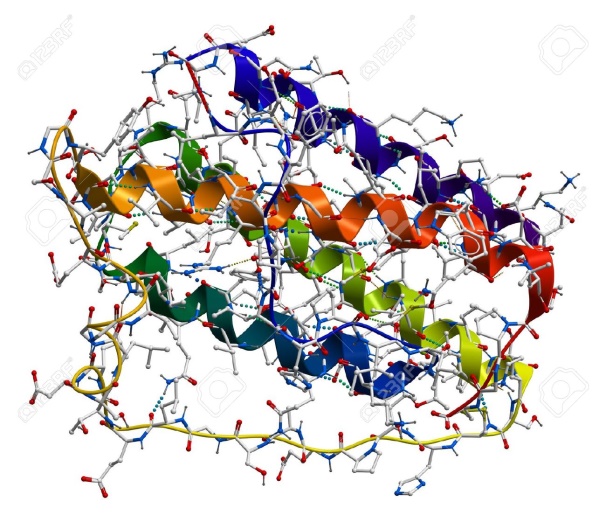 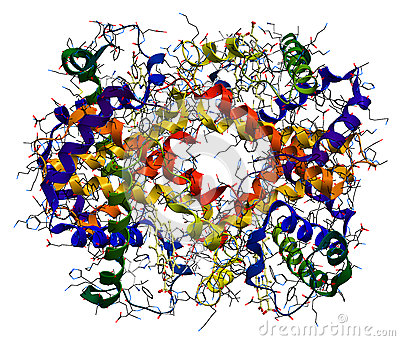 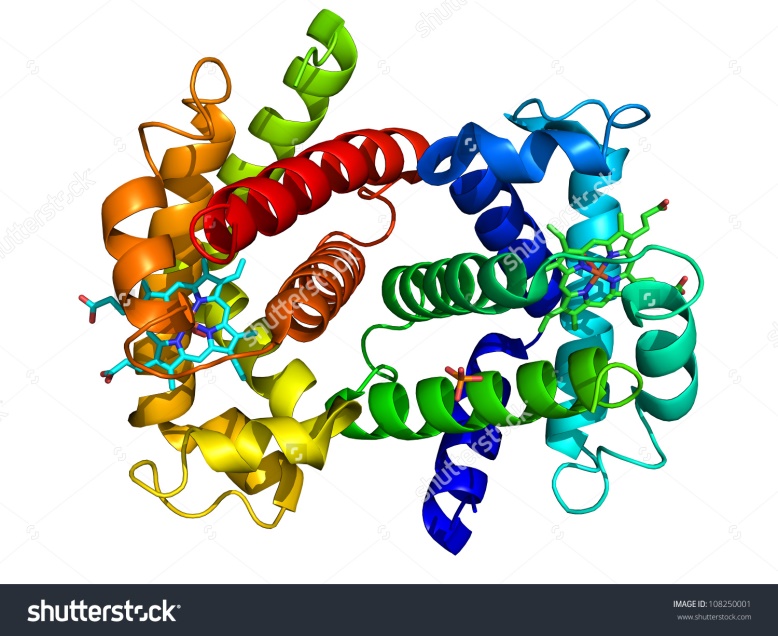 [Speaker Notes: Polypeptides are unbranched polymers built from the same set of 20 amino acids. A protein is a biologically functional molecule that consists of one or more polypeptides.]
Amino Acids: the monomers of proteins
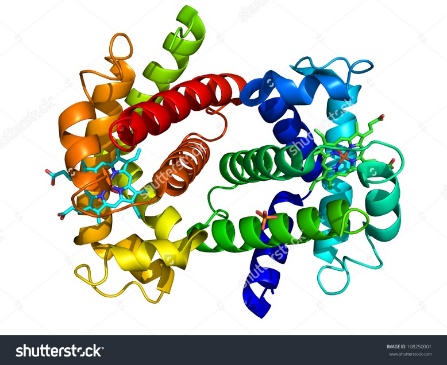 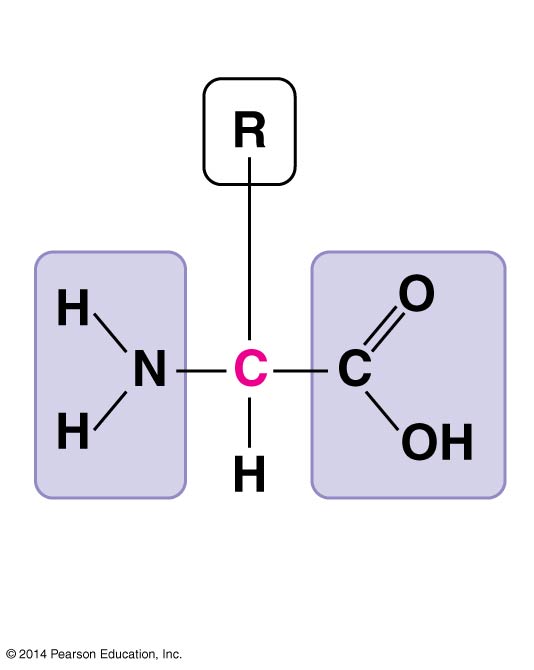 Side chain (R group)
 carbon
Carboxyl
group
Amino
group
There are 20 different amino acids.
[Speaker Notes: Amino acids are organic molecules with carboxyl and amino groups.
Amino acids differ in their properties due to differing side chains, called R groups.]
What do the side chains of these amino acids have in common?
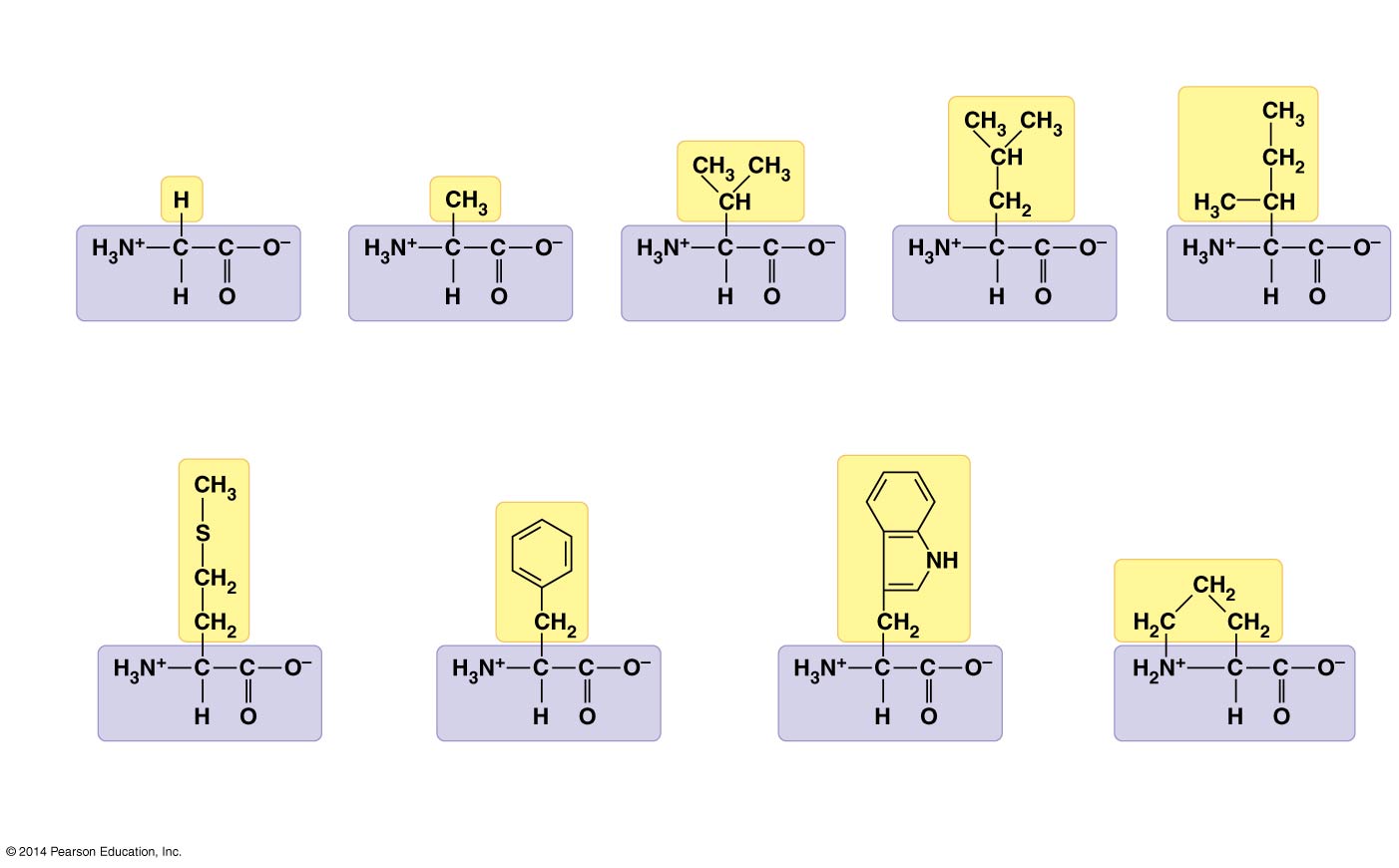 Side chain
 (R group)
Glycine
 (Gly or G)
Leucine
 (Leu or L)
Alanine
 (Ala or A)
Valine
 (Val or V)
Isoleucine
 (le or )
Phenylalanine
 (Phe or F)
Proline
 (Pro or P)
Methionine
 (Met or M)
Tryptophan
 (Trp or W)
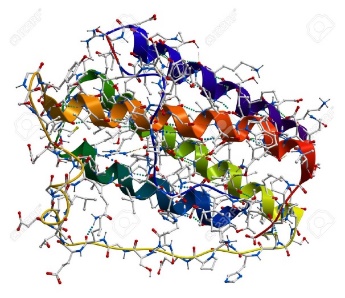 Hydrophobic
Nonpolar
[Speaker Notes: Nonpolar side chains; hydrophobic]
Figure 3.17b
What do the side chains of these amino acids have in common?
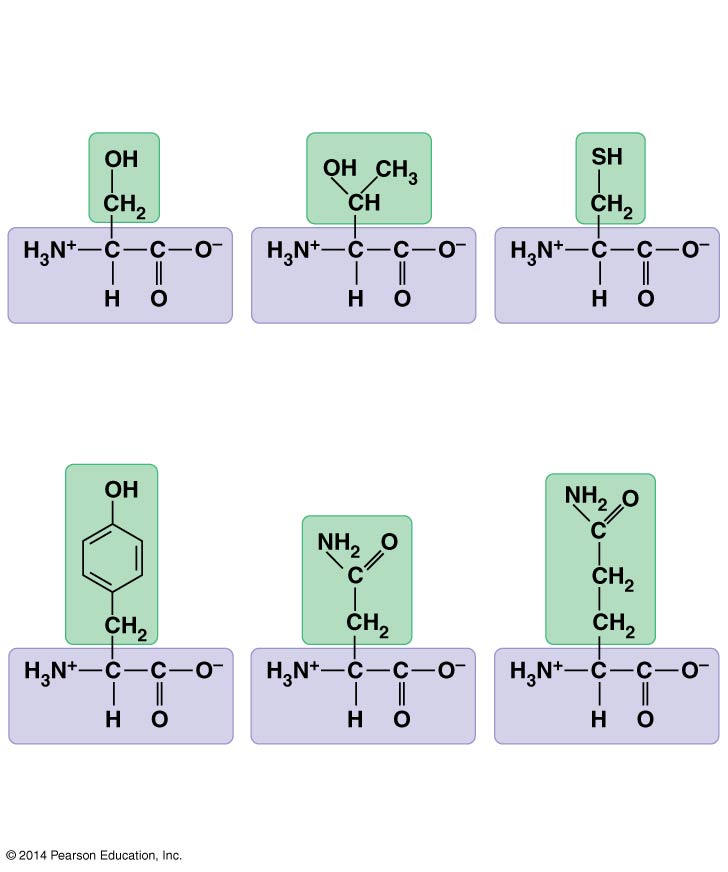 Threonine
 (Thr or T)
Serine
 (Ser or S)
Cysteine
 (Cys or C)
Tyrosine
 (Tyr or Y)
Asparagine
 (Asn or N)
Glutamine
 (Gln or Q)
Hydrophilic
Polar
[Speaker Notes: Figure 3.17b The 20 amino acids of proteins (part 2: polar)

Polar side chains; hydrophilic]
Figure 3.17c
What do the side chains of these amino acids have in common?
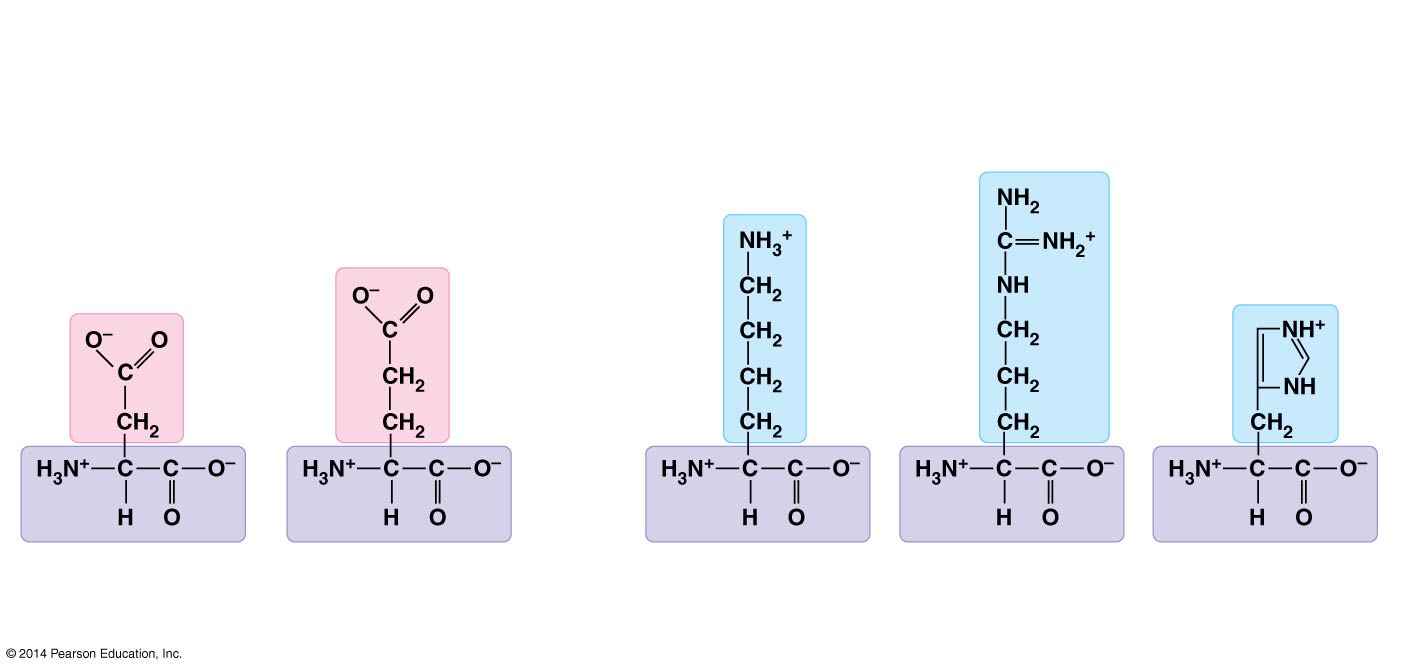 Aspartic acid
 (Asp or D)
Glutamic acid
 (Glu or E)
Hydrophilic
Electrically Charged (-)
[Speaker Notes: Figure 3.17c The 20 amino acids of proteins (part 3: charged)

Electrically charged side chains; hydrophilic

Acidic amino acids are those with side chains that are generally negative charge owing to the presence of a carboxyl group, which is usually ionized at cellular pH.]
Figure 3.17c
What do the side chains of these amino acids have in common?
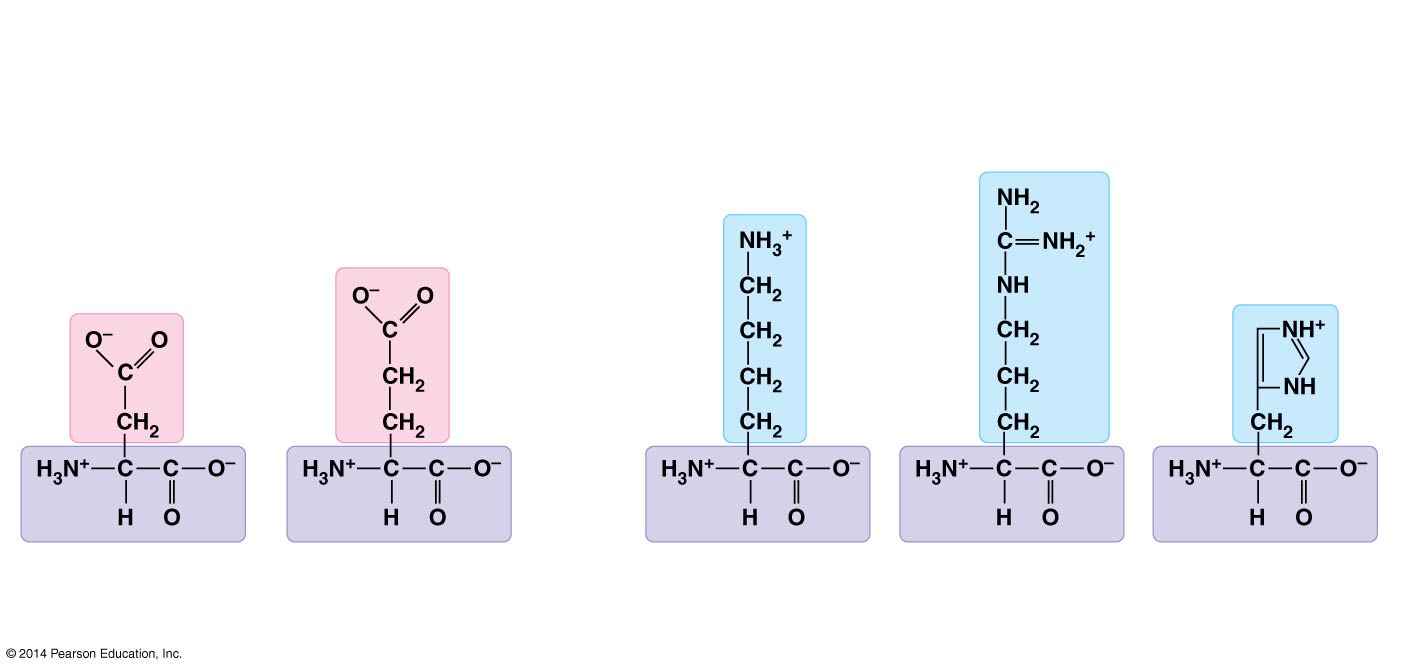 Lysine
 (Lys or K)
Arginine
 (Arg or R)
Histidine
 (His or H)
Hydrophilic
Electrically Charged (+)
[Speaker Notes: Figure 3.17c The 20 amino acids of proteins (part 3: charged)

Electrically charged side chains; hydrophilic


Basic amino acids have amino groups in their side chains that are generally positive in charge.]
You don’t need to memorize all the different side chains of the amino acids, but when shown a side chain you should be able to identify its properties (e.g. polar, ionized, etc.).
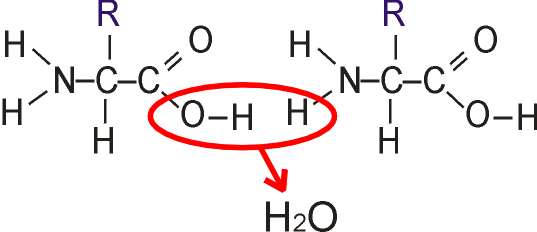 N-terminus
peptide bond
C-terminus
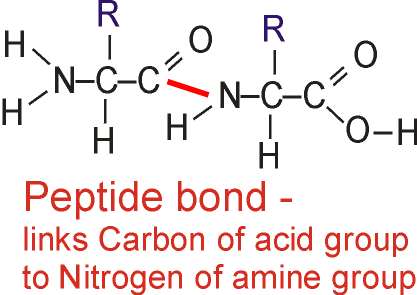 [Speaker Notes: Amino acids are linked by peptide bonds
A polypeptide is a polymer of amino acids
Polypeptides range in length from a few to more than a thousand monomers 
Each polypeptide has a unique linear sequence of amino acids, with a carboxyl end (C-terminus) and an amino end (N-terminus)

Peptide bonds are formed by dehydration reactions, which link the carboxyl group of one amino group of the next.]
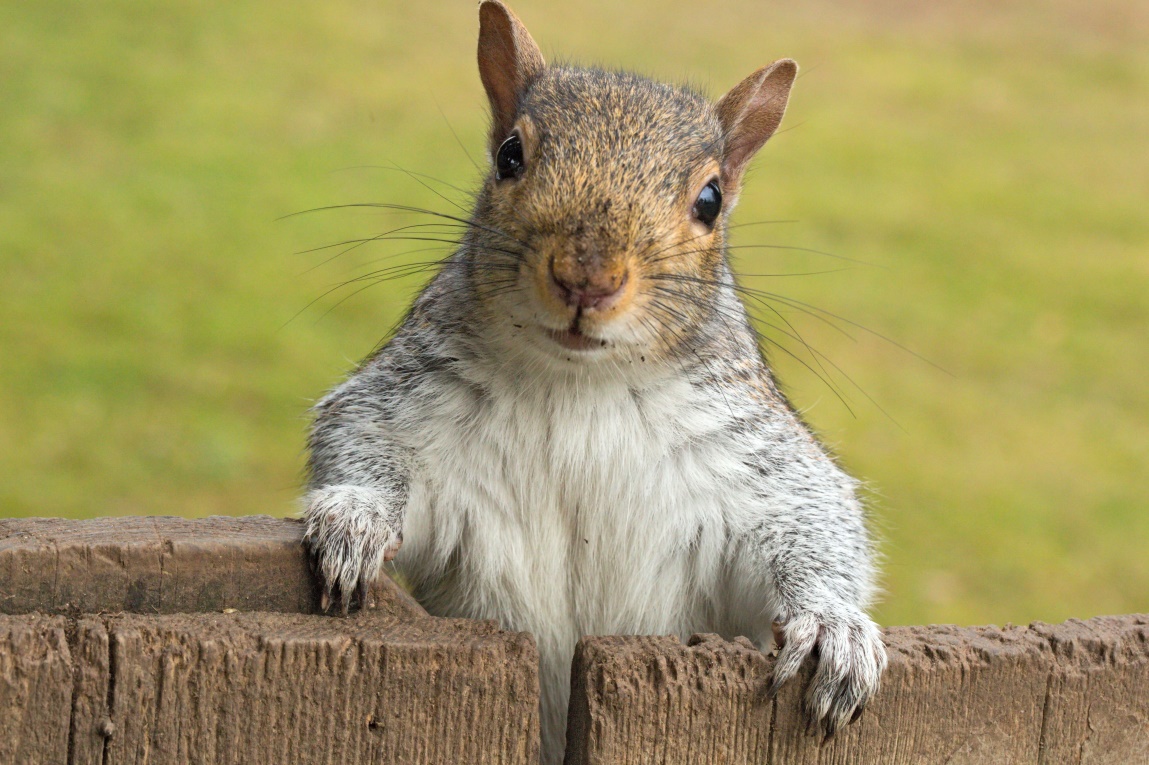 How does an organism “know” what proteins to make?

DNA dictates the sequence of amino acids.

The sequence of amino acids leads to the protein’s three-dimensional structure.
© 2014 Pearson Education, Inc.
Four Levels of Protein Structure
Primary
Secondary
Tertiary 
Quaternary (Not all proteins have quaternary structure.)
[Speaker Notes: A functional protein consists of one or more polypeptides precisely twisted, folded, and coiled into a unique shape.]
Figure 3.21a
Primary structure
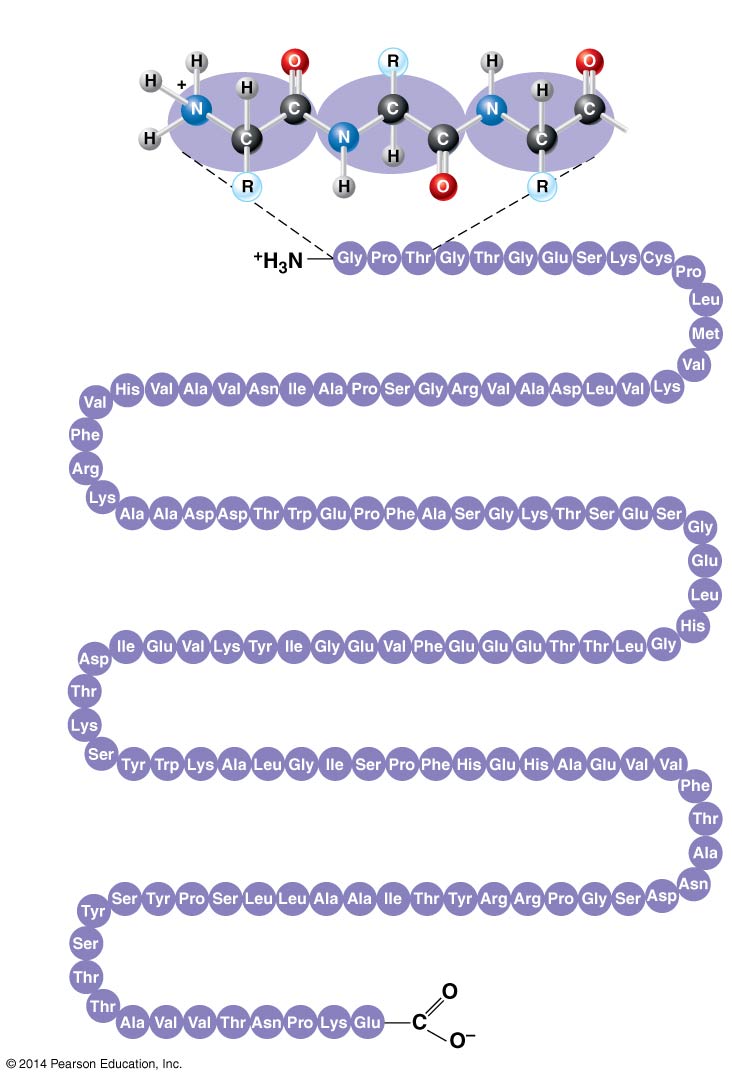 Amino 
acids
10
1
5
Amino end
15
30
20
25
35
45
40
50
55
65
60
70
75
80
90
85
95
110
105
100
115
125
120
Carboxyl end
[Speaker Notes: The sequence of amino acids make up the primary structure of a protein.]
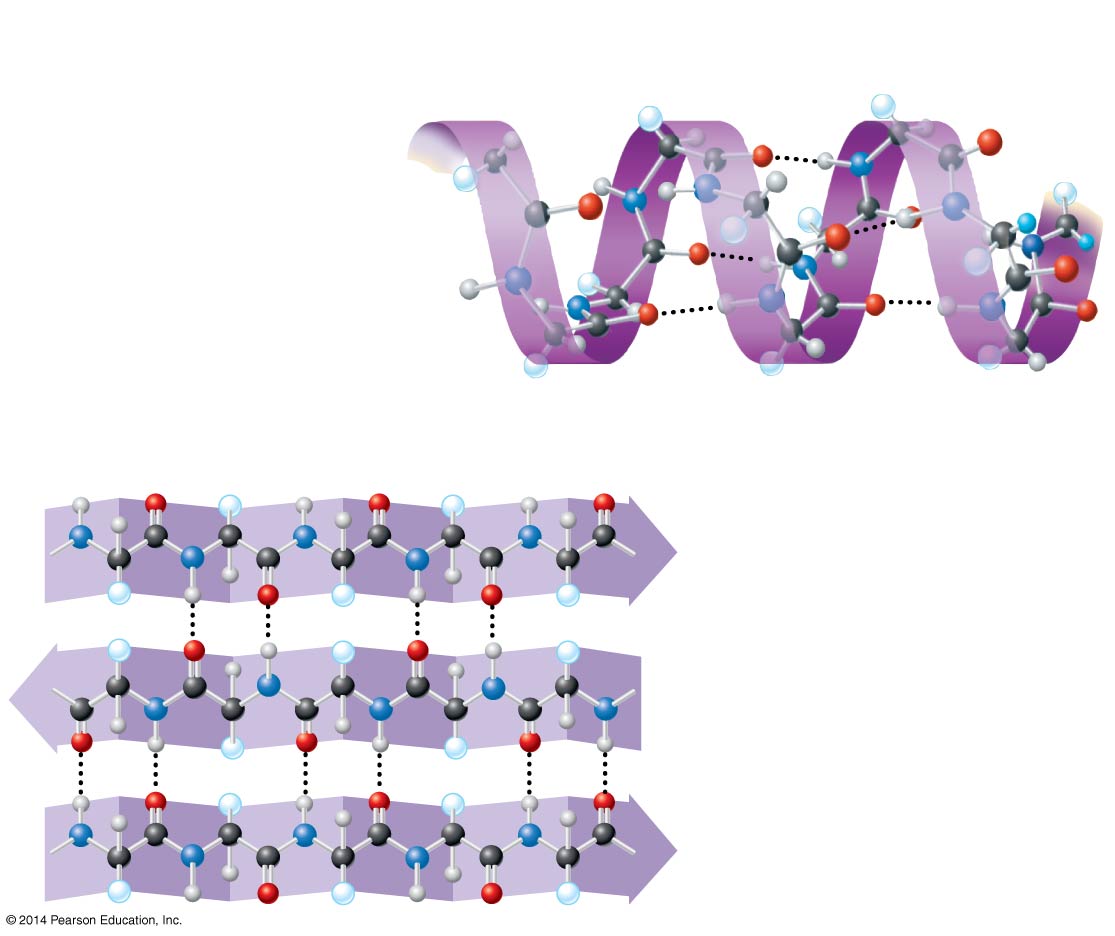 Secondary structure
 helix
Hydrogen bond
 pleated sheet
 strand
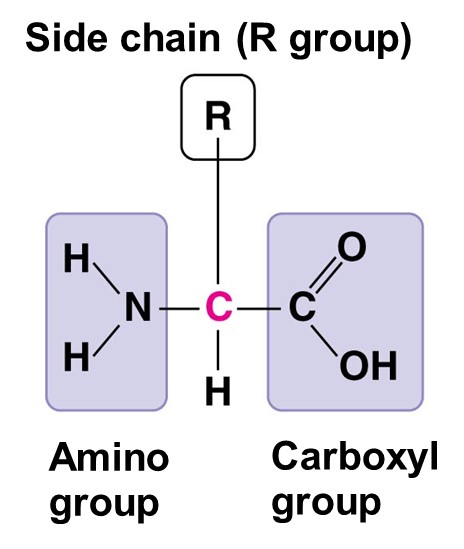 Hydrogen
bond
[Speaker Notes: The secondary structure is the result of hydrogen bonds between the repeating constituents of the polypeptide backbone (not the amino acid side chains).]
Figure 3.21d
Tertiary structure
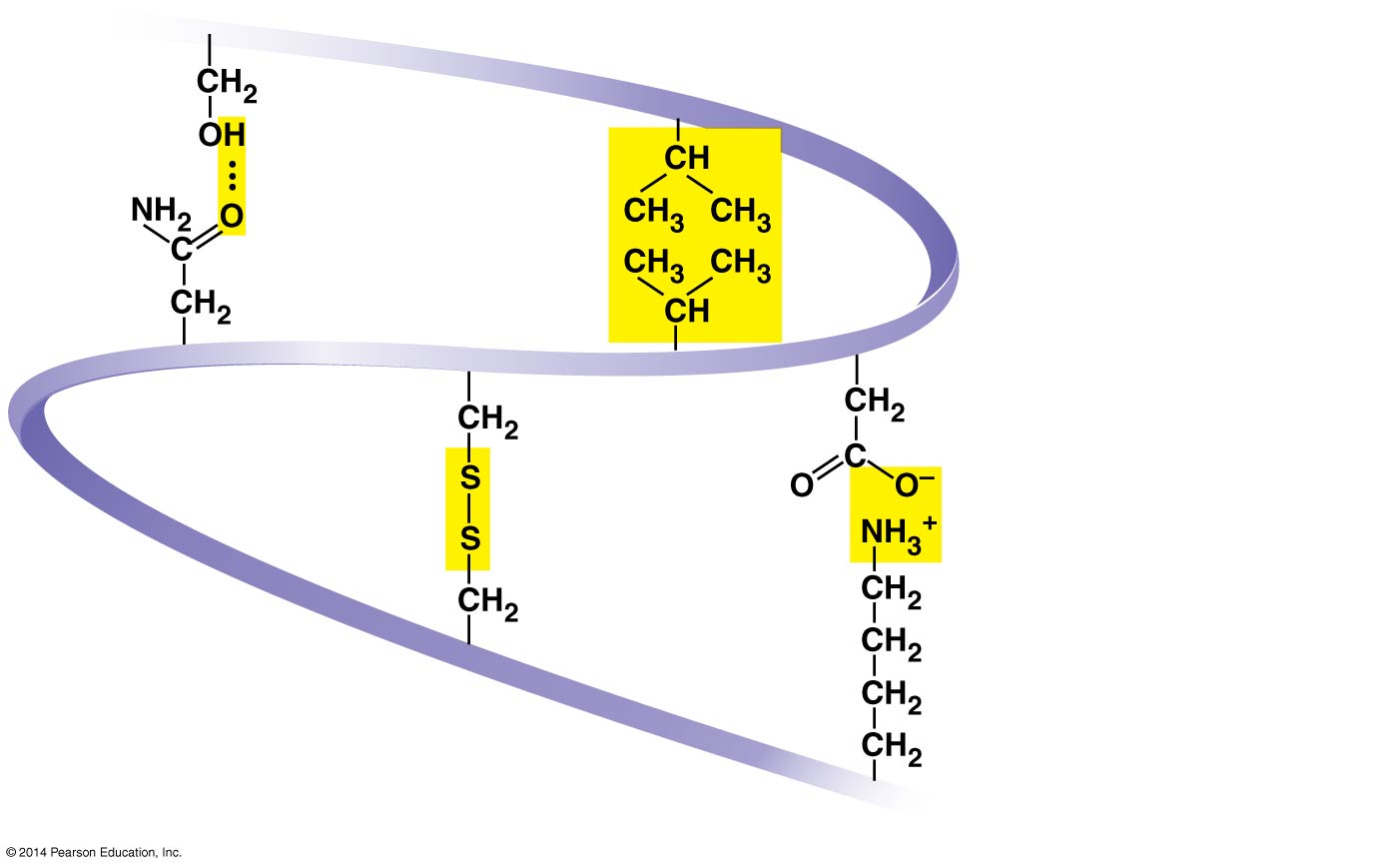 Hydrogen
bond
Hydrophobic
interactions and
van der Waals
interactions
Disulfide
bridge
Ionic bond
Polypeptide
backbone
[Speaker Notes: The tertiary structure is the overall shape of a polypeptide resulting from interactions between the side chains of the various amino acids.  

The disulfide bridge is a covalent bond that forms between sulfhydryl groups.]
Figure 3.21f
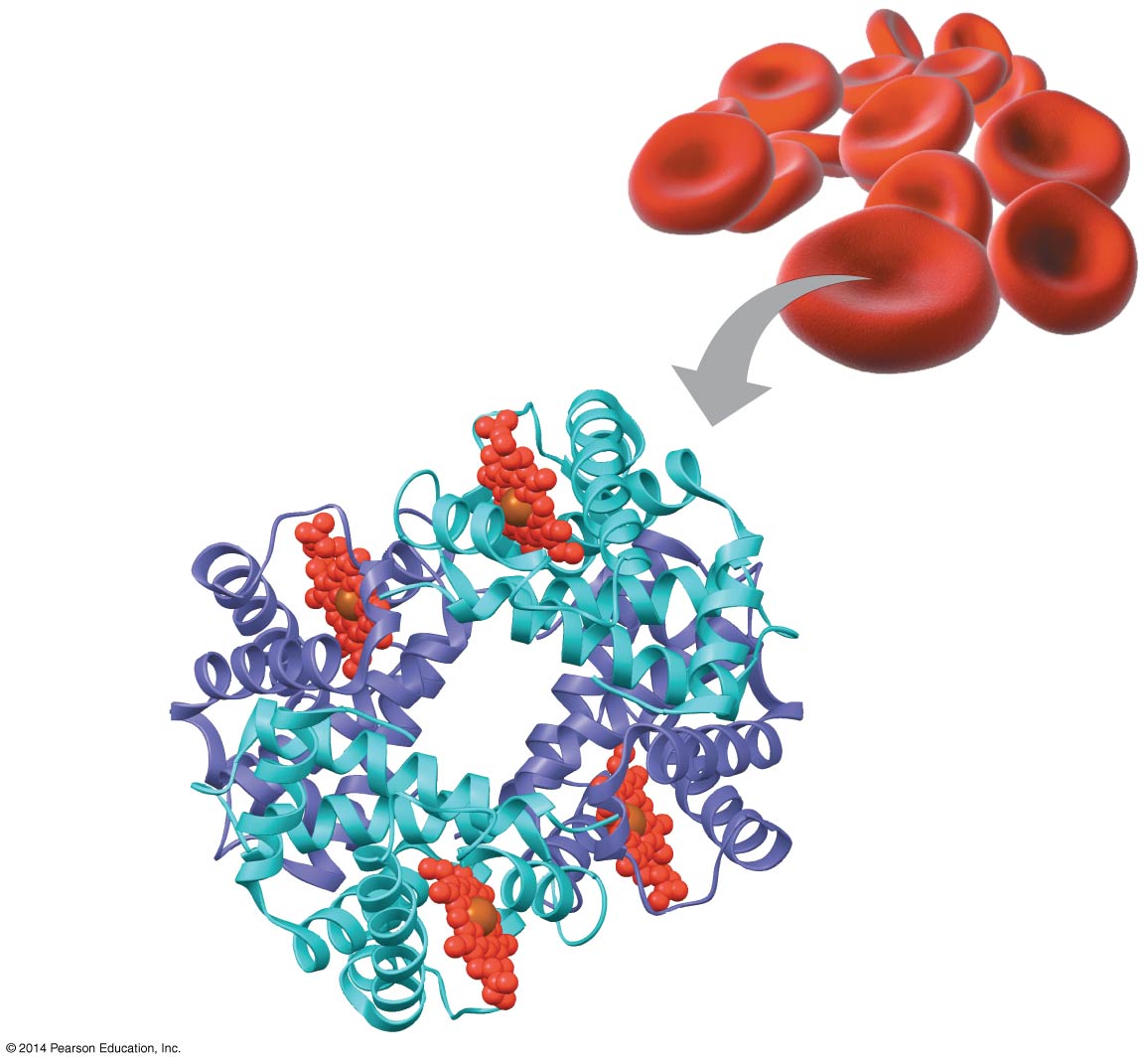 Quaternary Structure
 subunit
 subunit
 subunit
 subunit
[Speaker Notes: Some proteins consist of two or more polypeptide chains aggregated into one functional macromolecule.  Quaternary structure is the overall protein structure that results from the aggregation of these polypeptide subunits.]
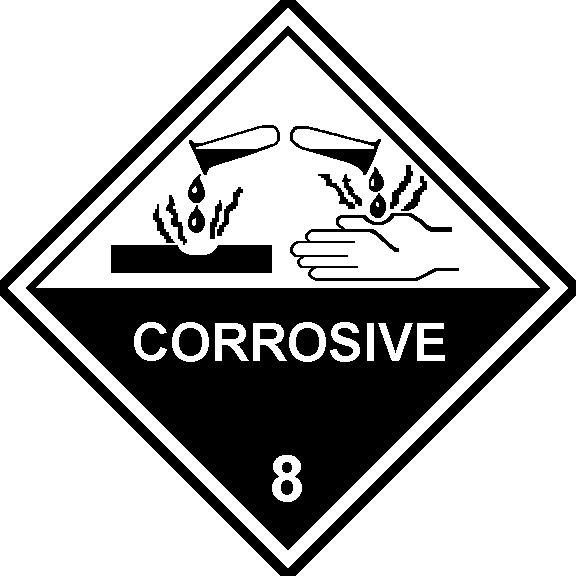 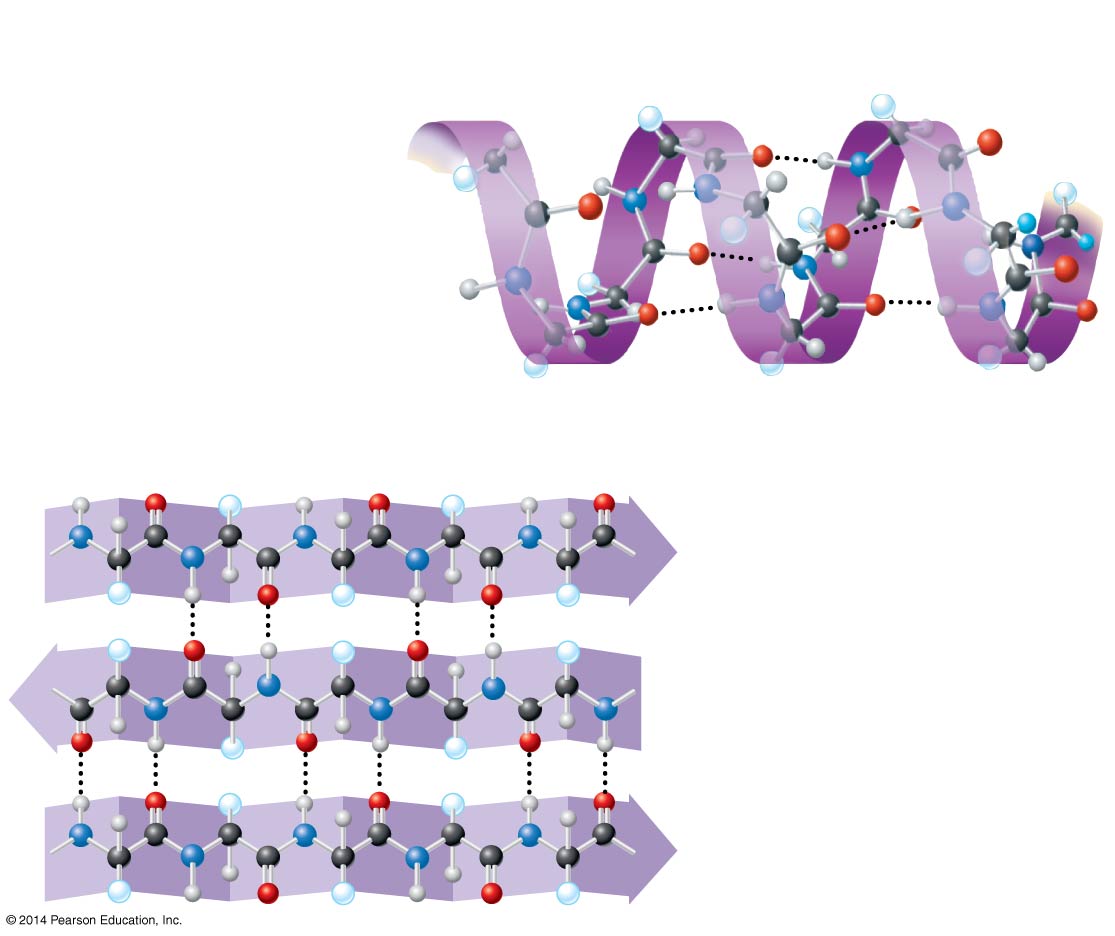 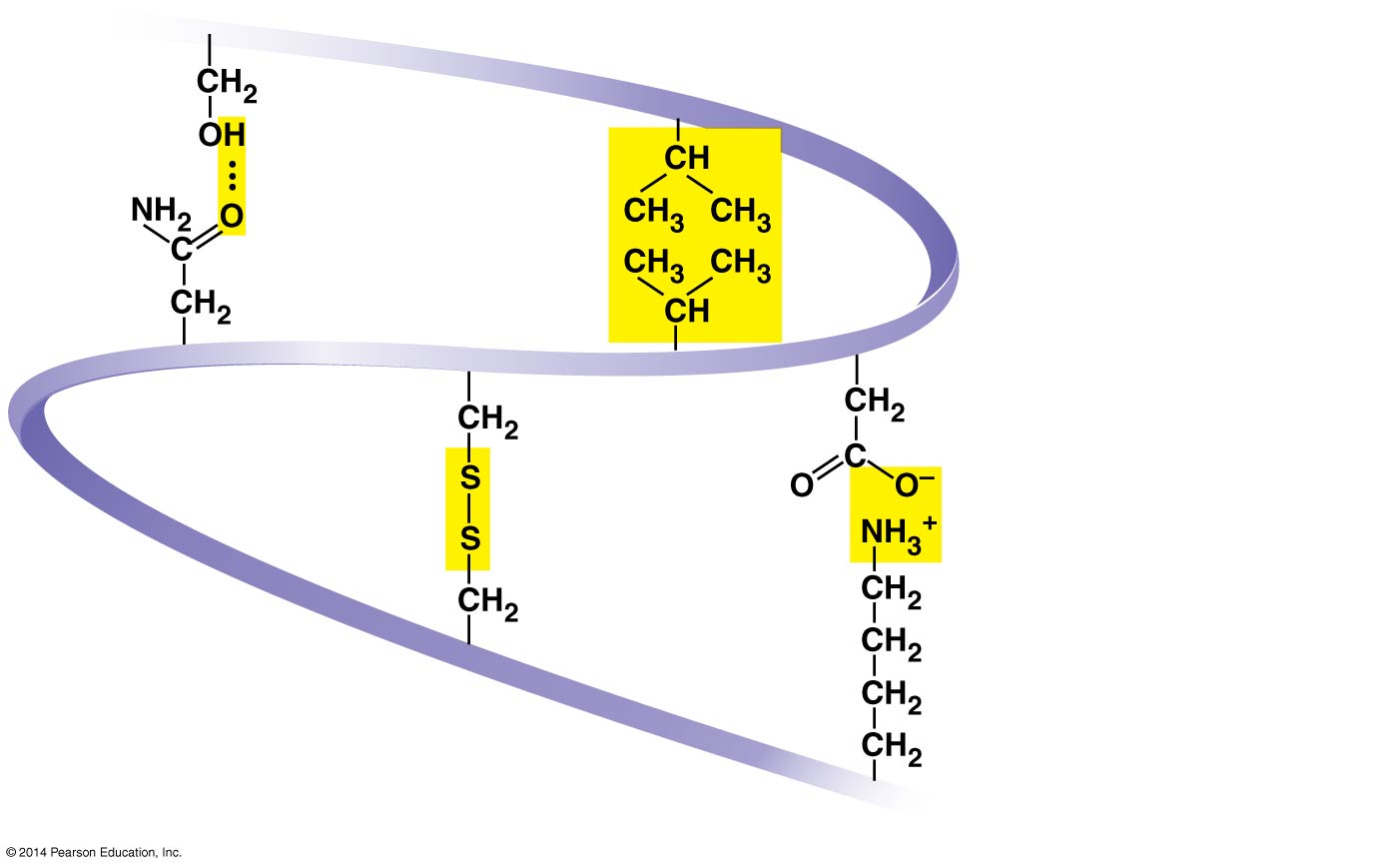 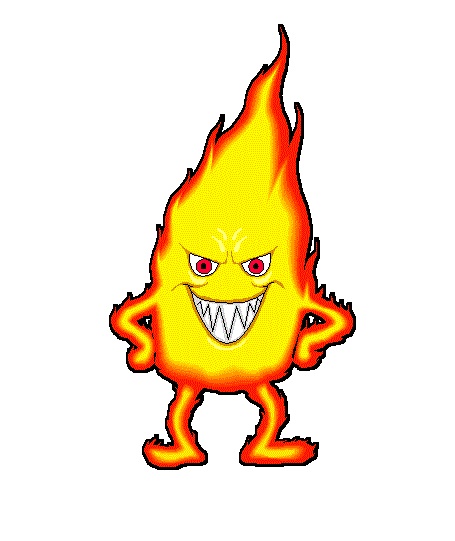 [Speaker Notes: In addition to primary structure, physical and chemical conditions can affect structure.
Alterations in pH, salt concentration, temperature, or other environmental factors can cause a protein to unravel.
This loss of a protein’s native structure is called denaturation.
A denatured protein is biologically inactive.]
Figure 3.23-1
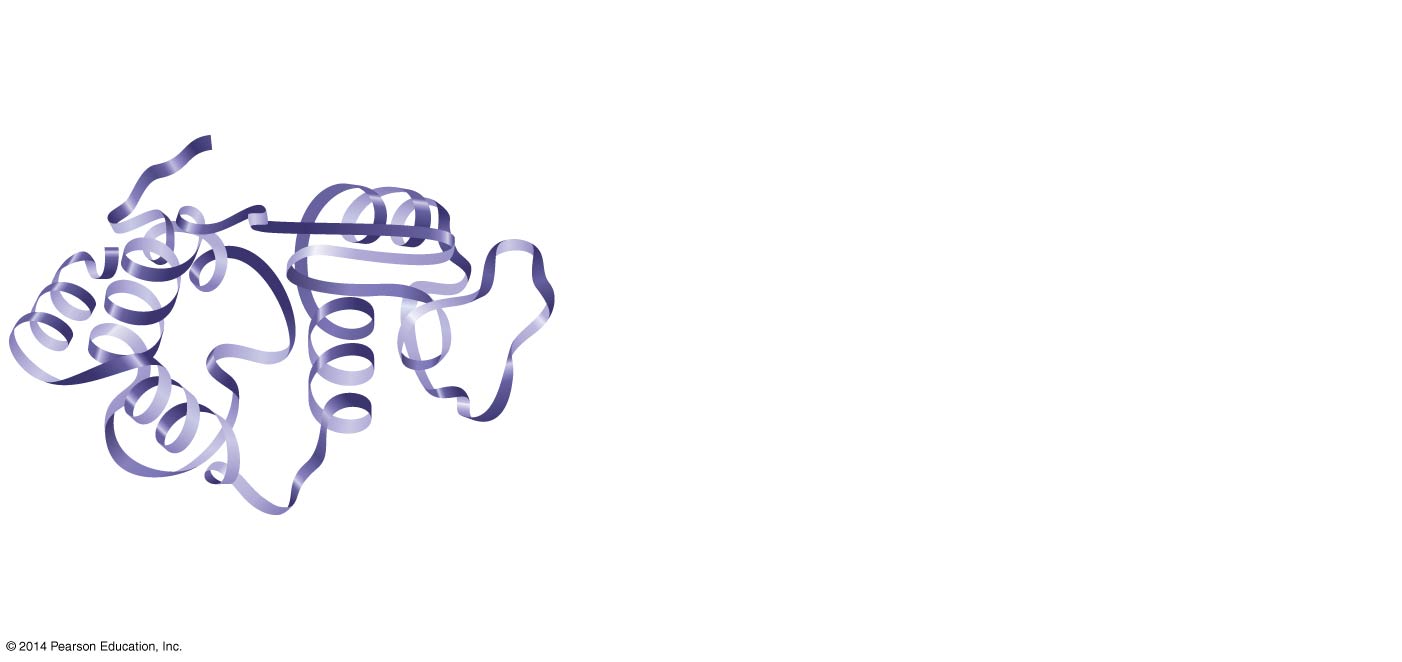 Normal protein
[Speaker Notes: Figure 3.23-1 Denaturation and renaturation of a protein (step 1)]
Figure 3.23-2
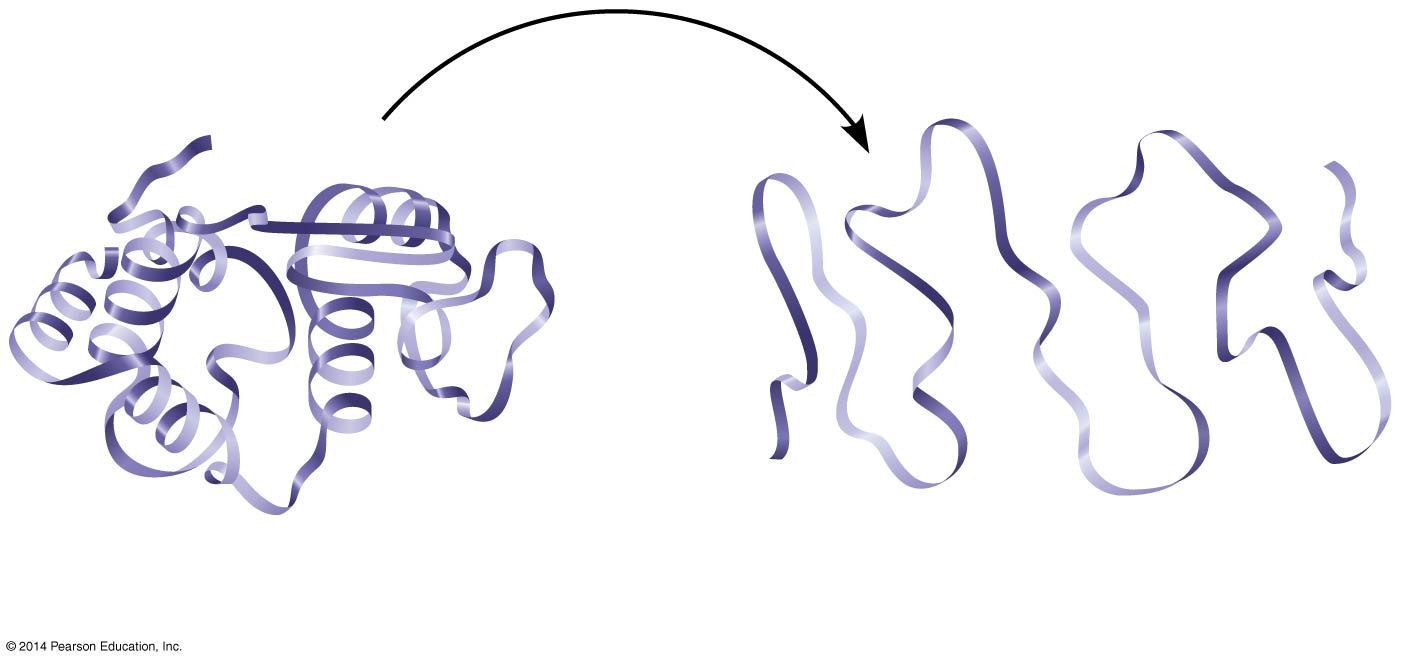 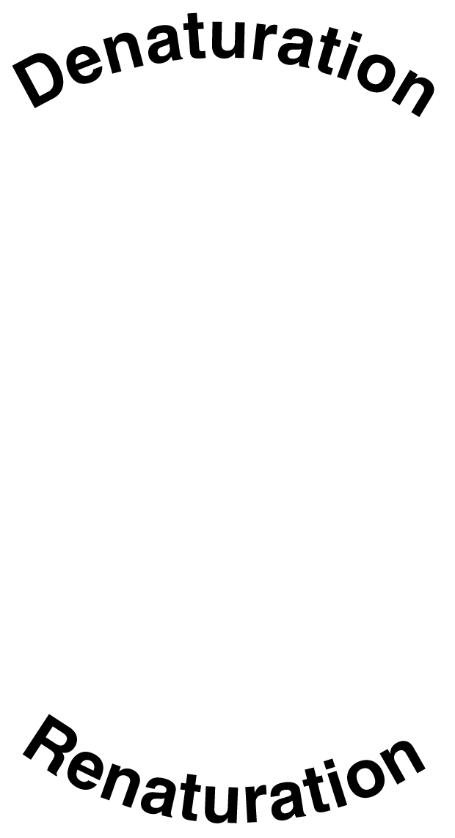 Normal protein
Denatured protein
[Speaker Notes: Figure 3.23-2 Denaturation and renaturation of a protein (step 2)]
Figure 3.23-3
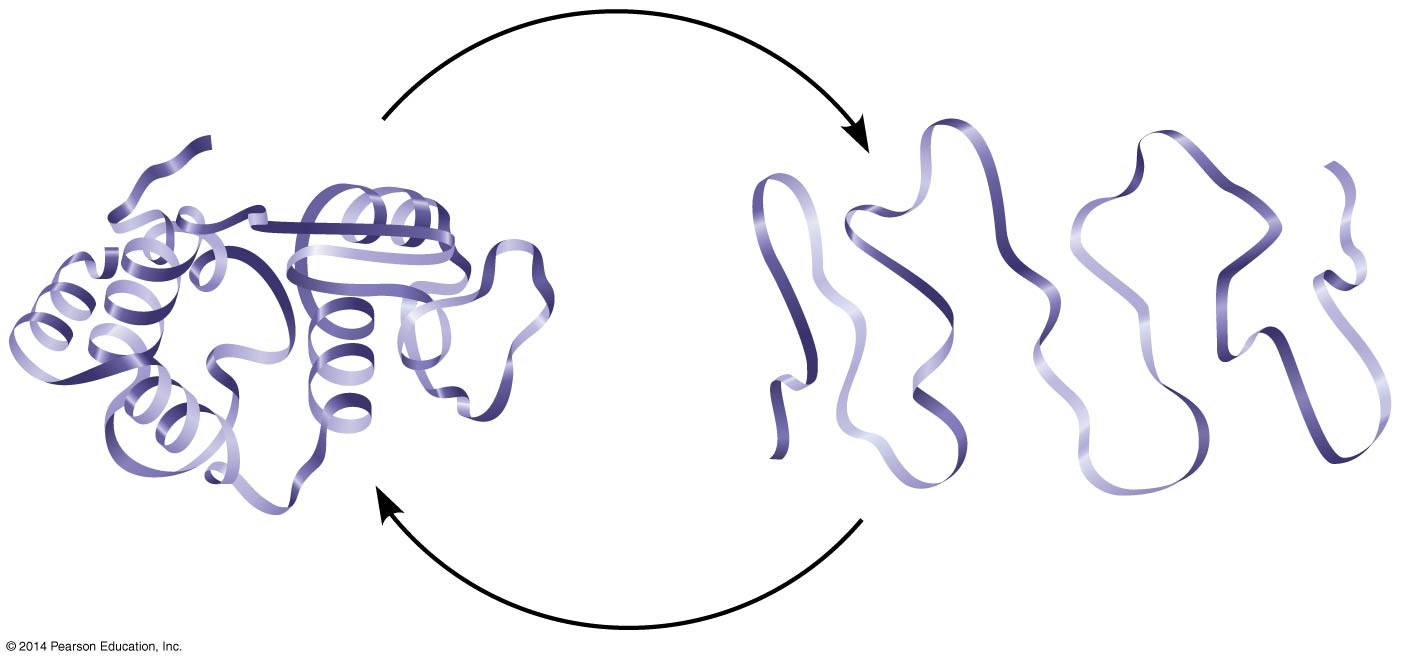 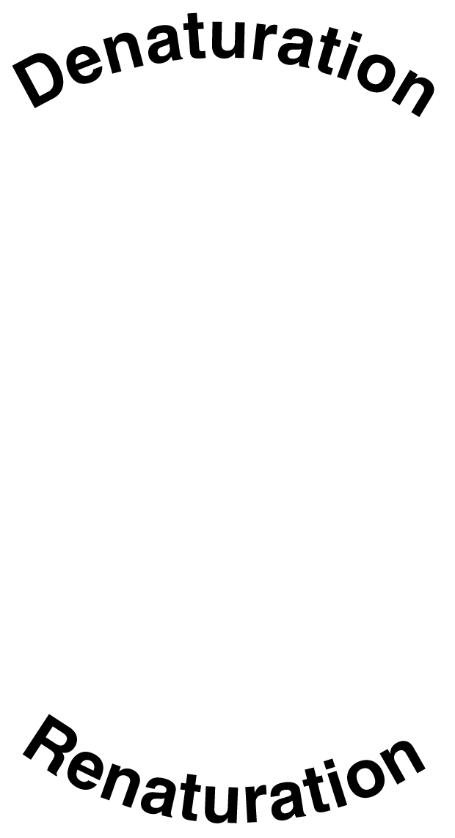 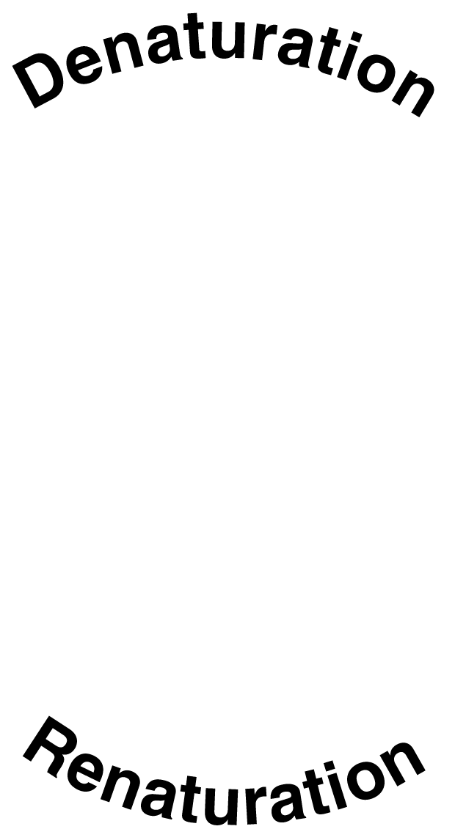 Normal protein
Denatured protein
[Speaker Notes: Figure 3.23-3 Denaturation and renaturation of a protein (step 3)]